Рисунок мелом на доске
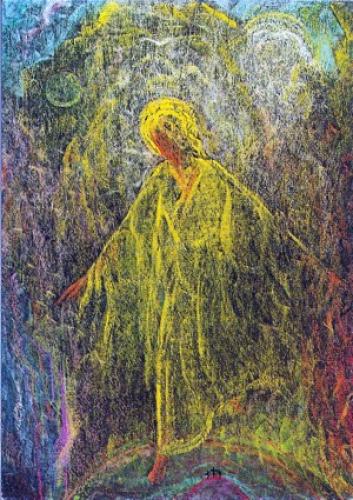 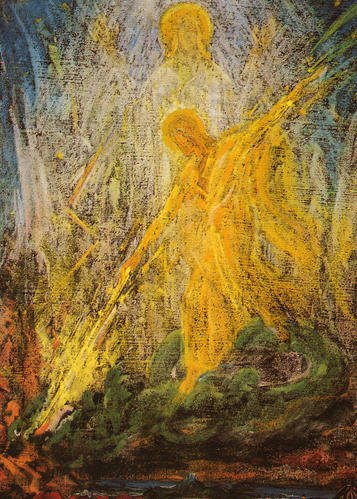 MAX WOLFFHŰGEL, 
1880-1963
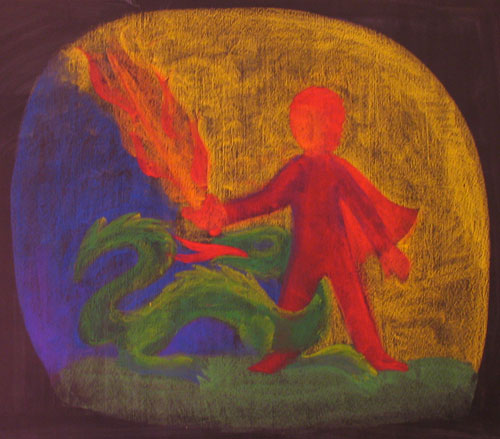 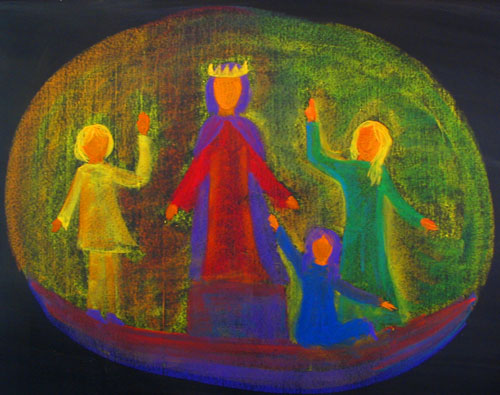 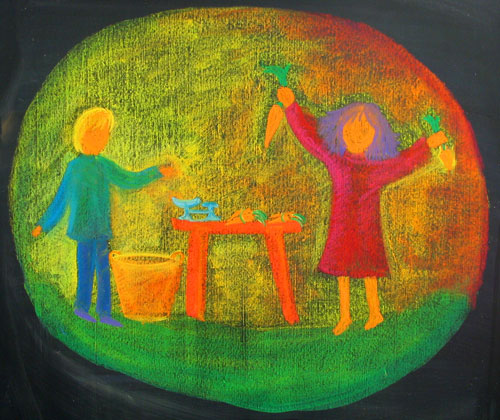 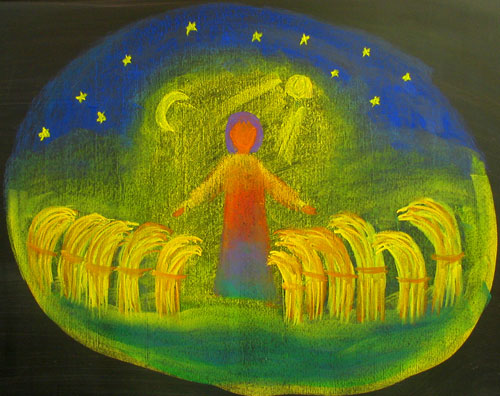 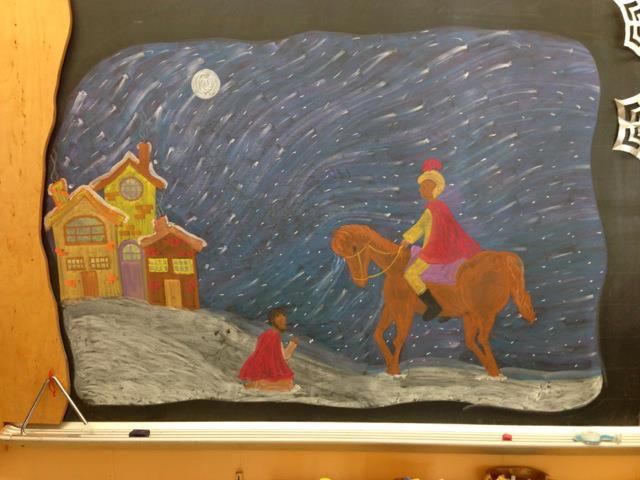 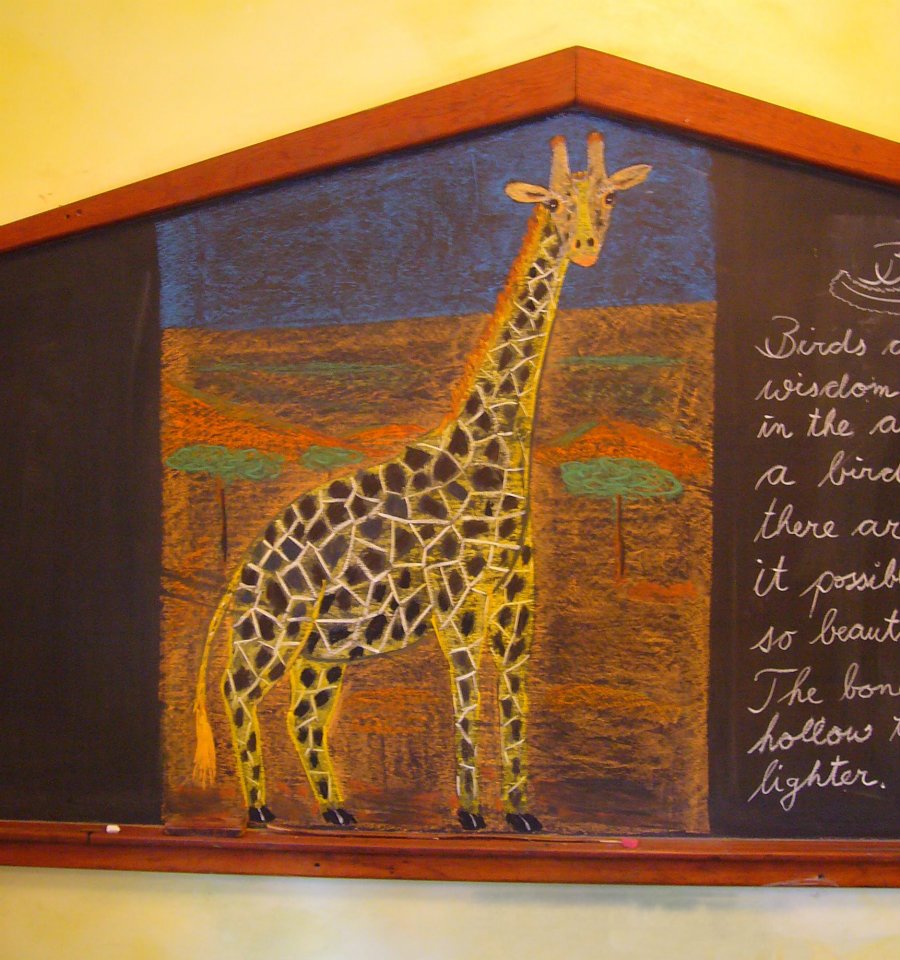 Плоскостное изображение
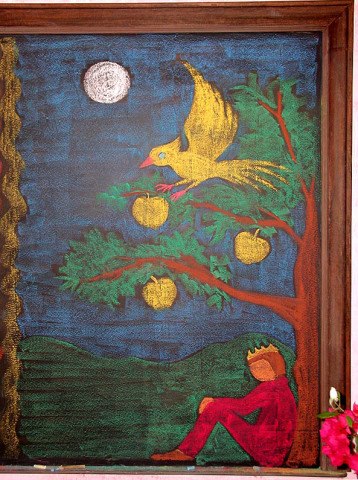 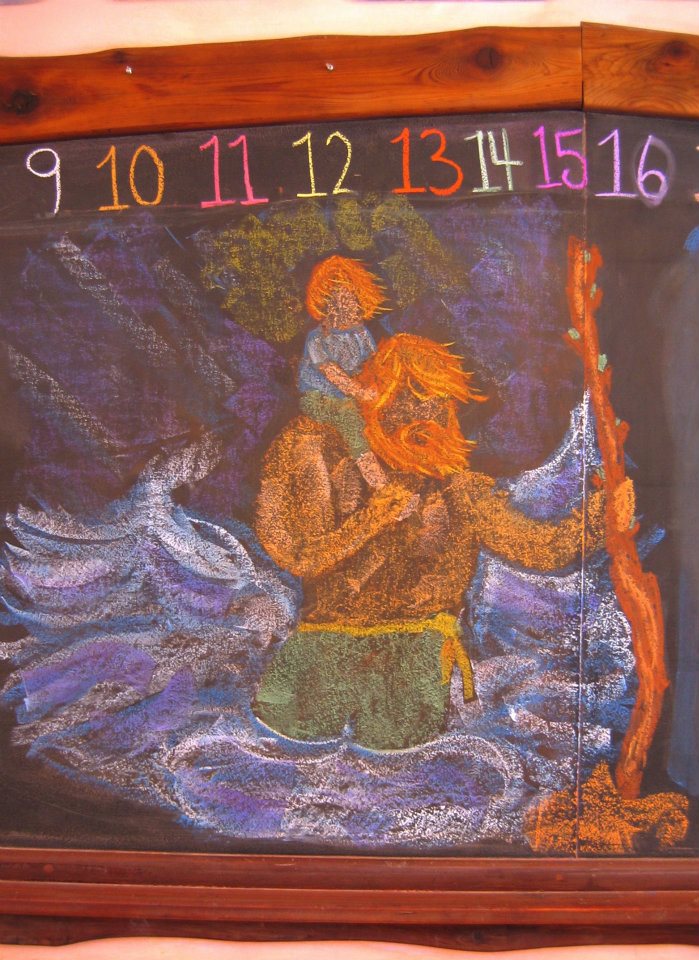 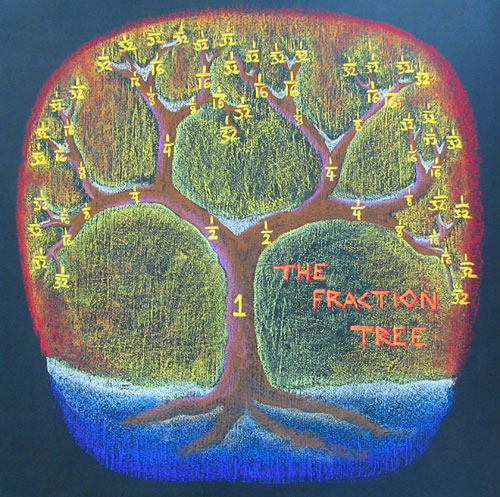 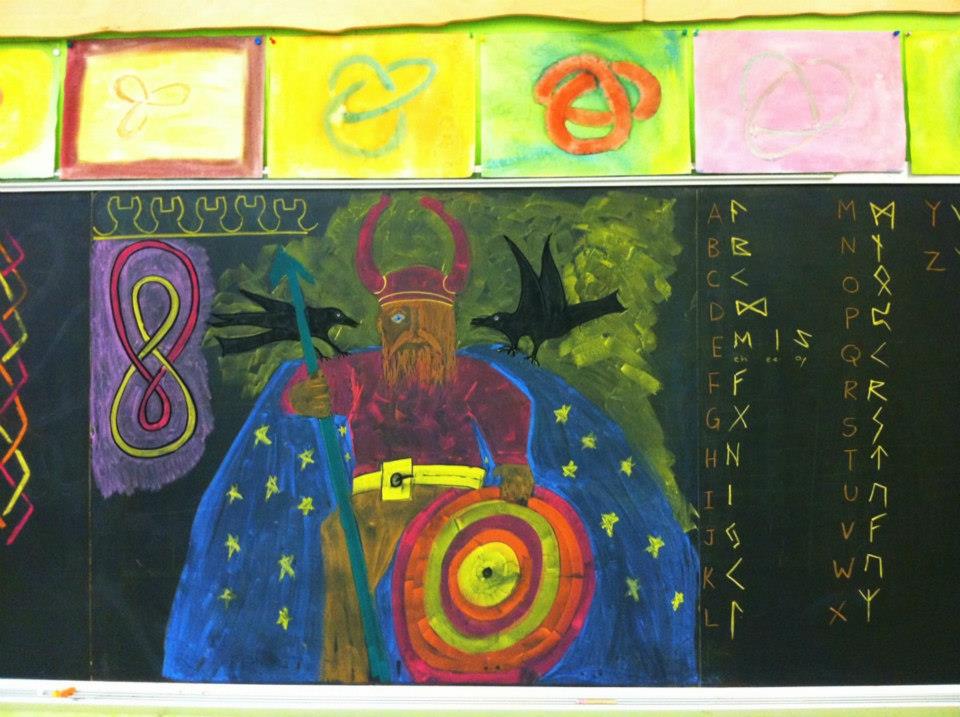 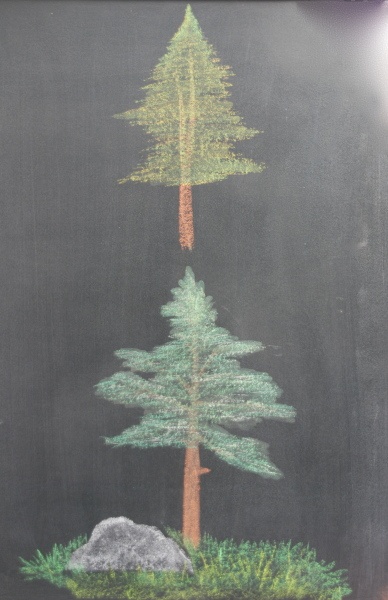 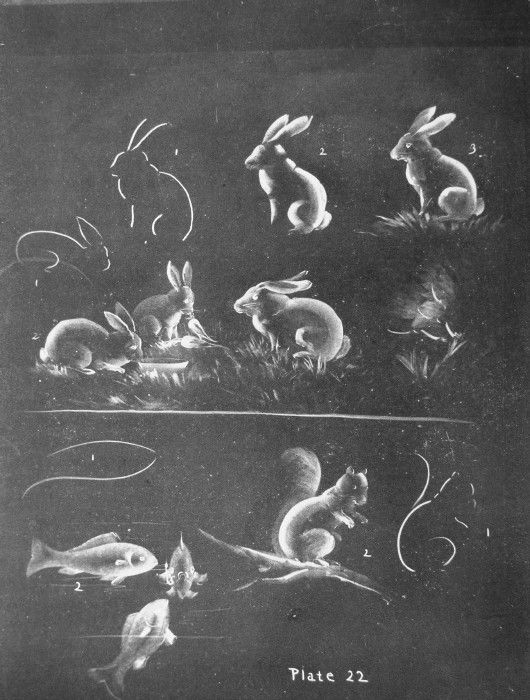 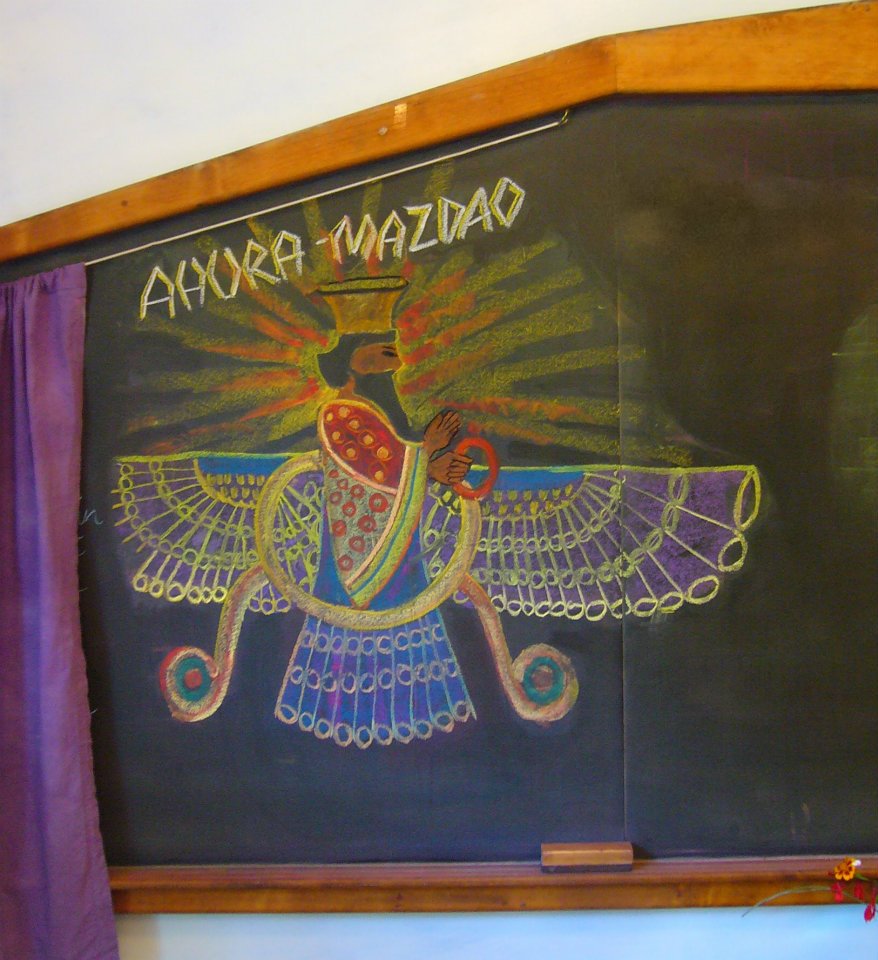 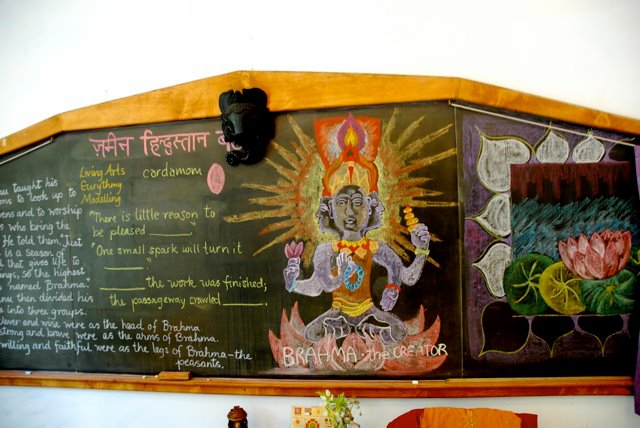 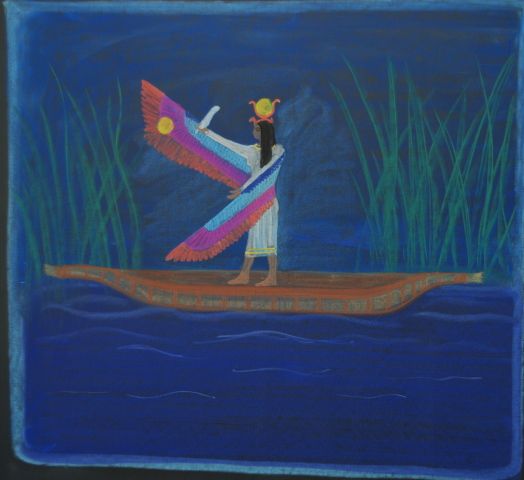 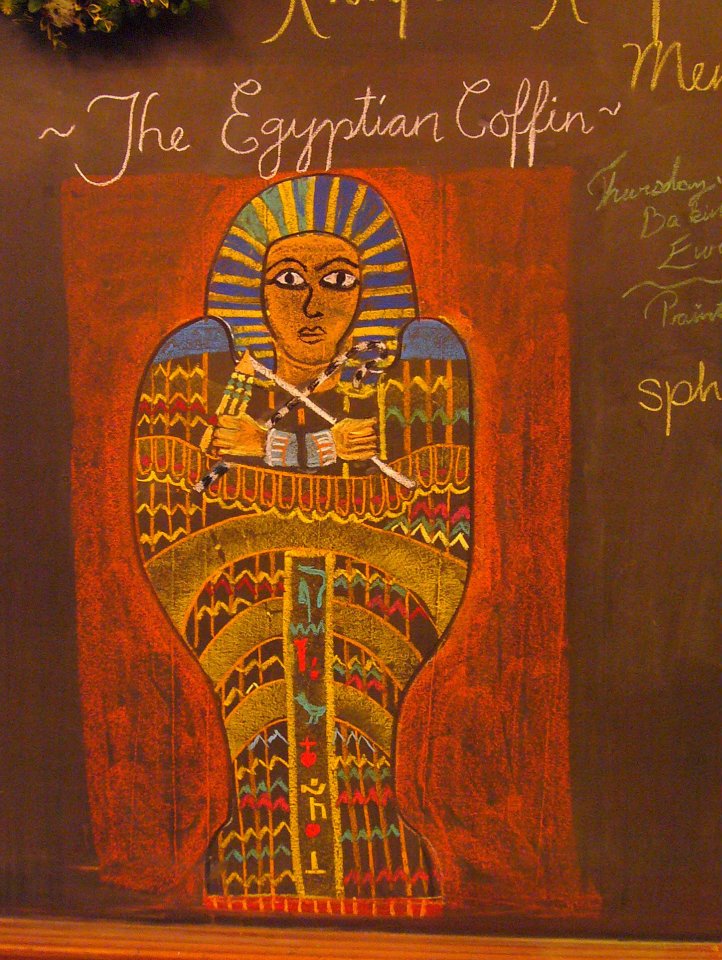 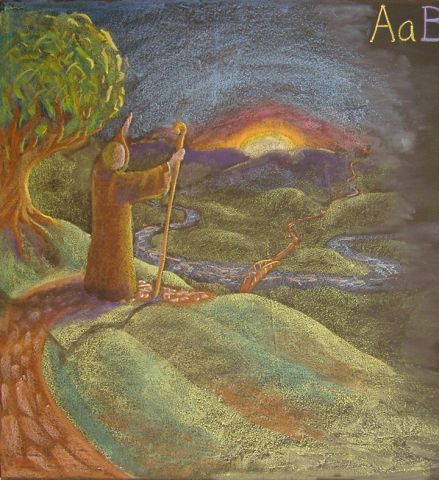 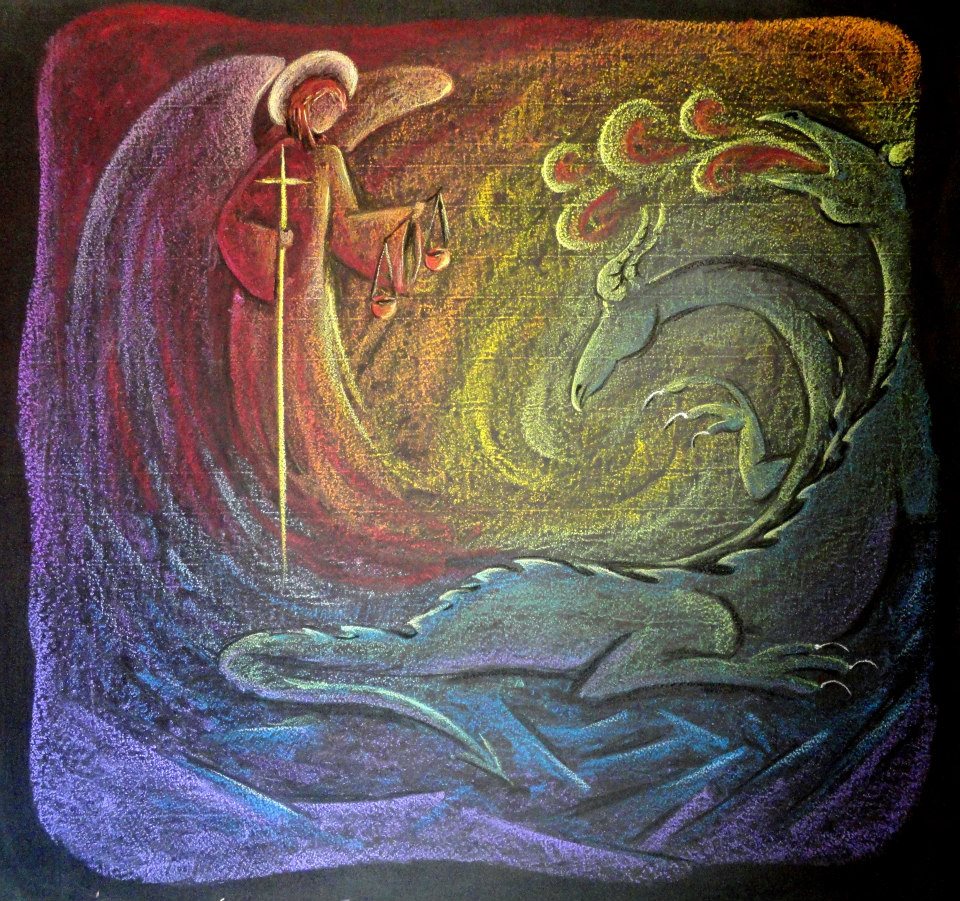 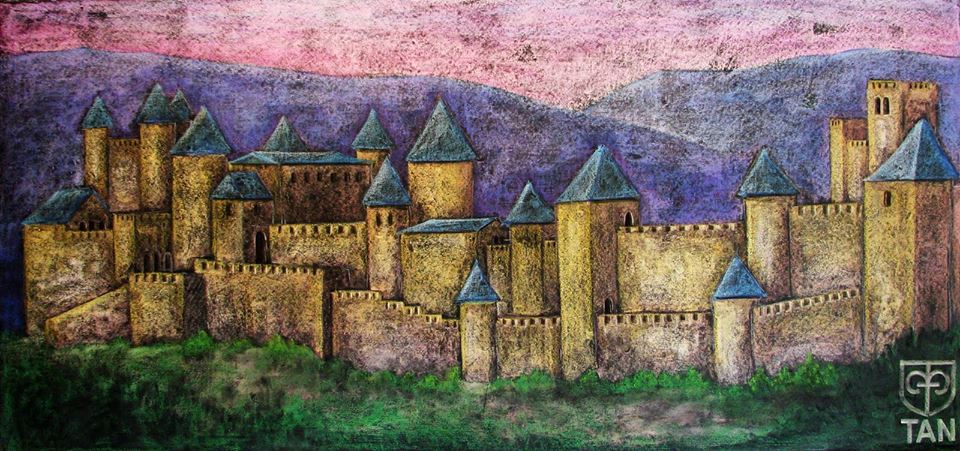 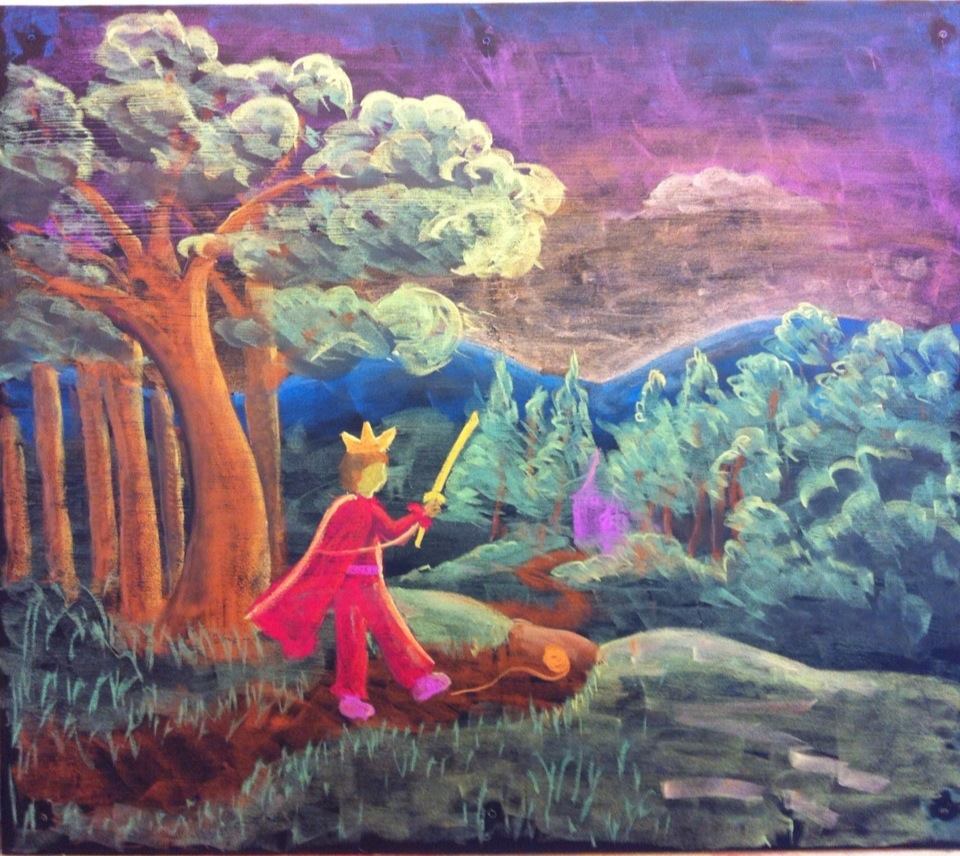 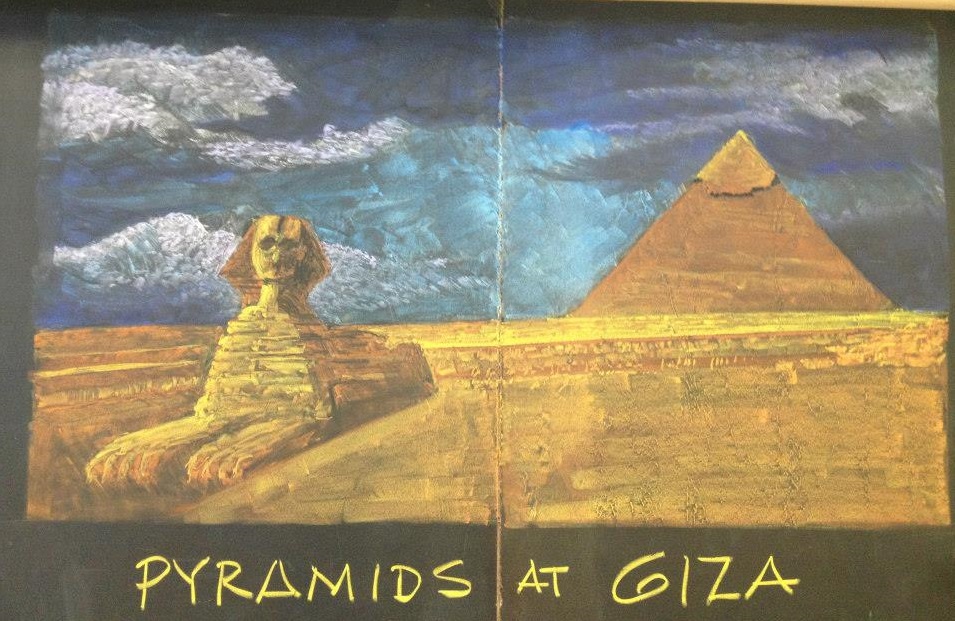 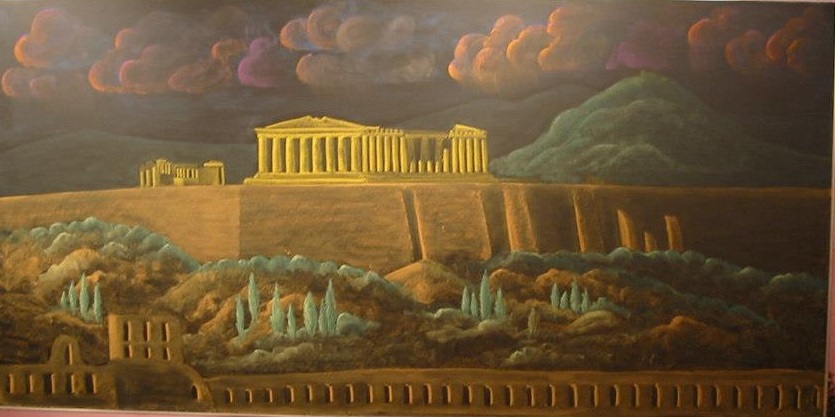 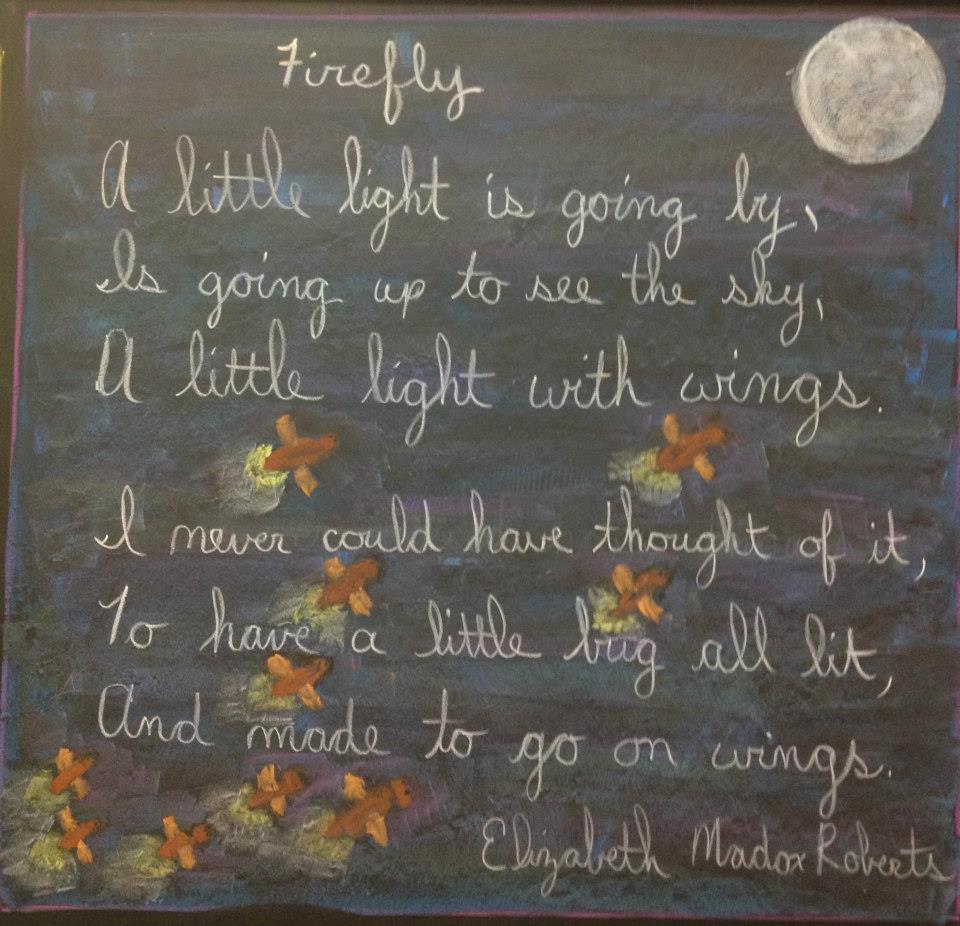 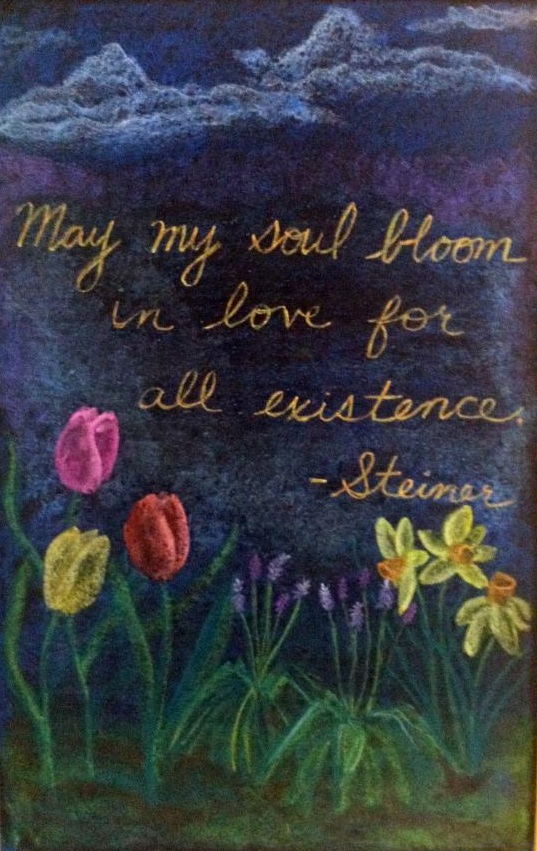 Сочетание текста 
и рисунка
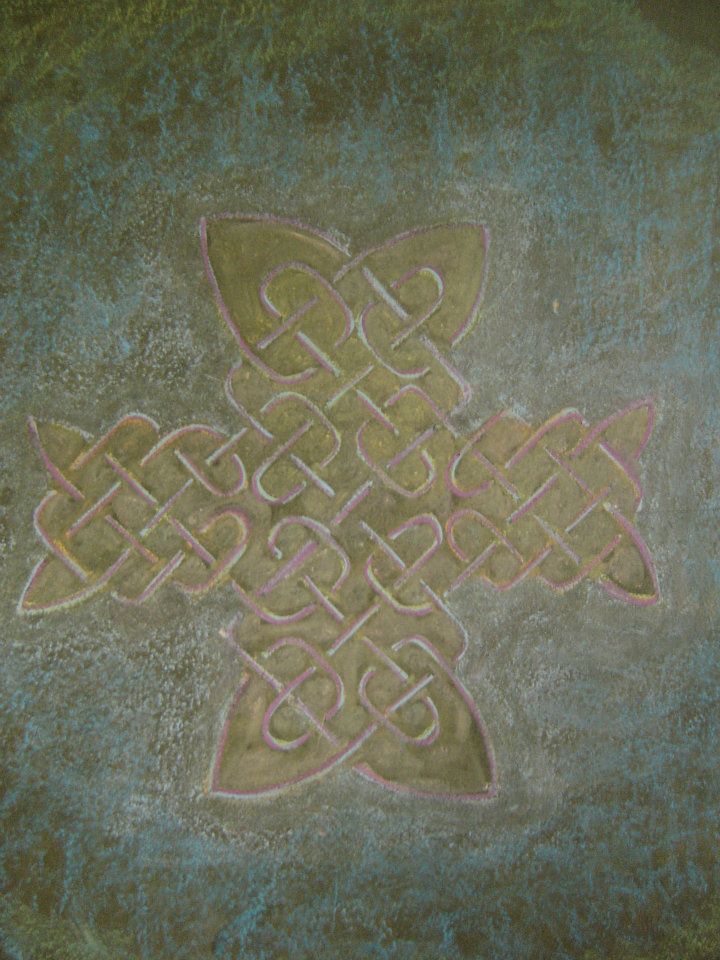 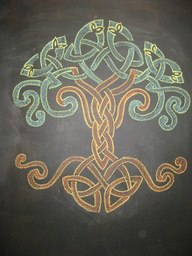 Рисование форм
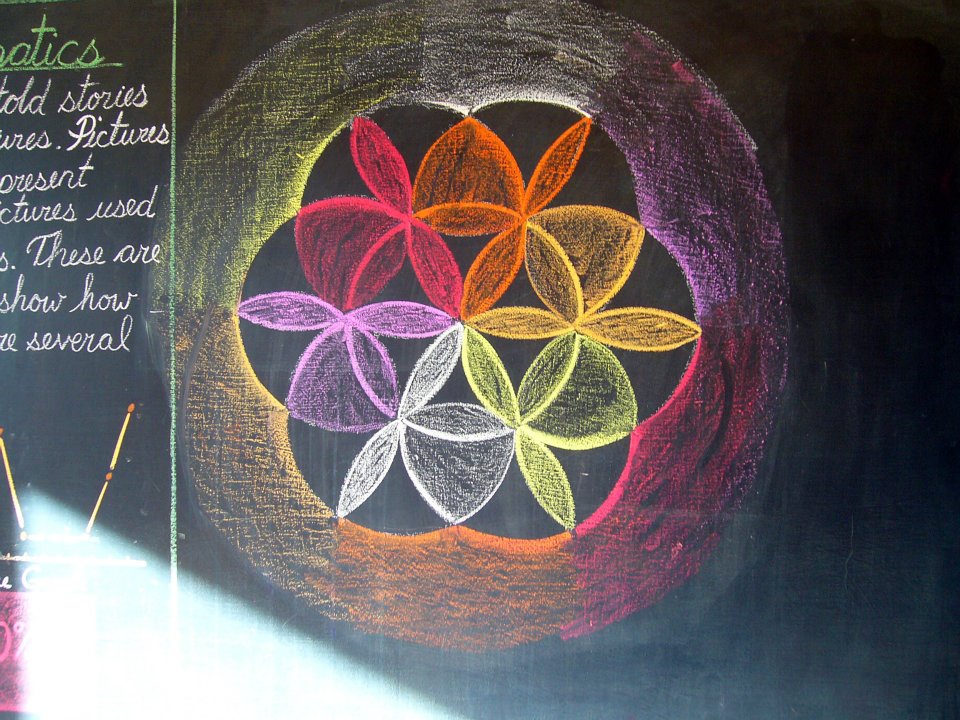 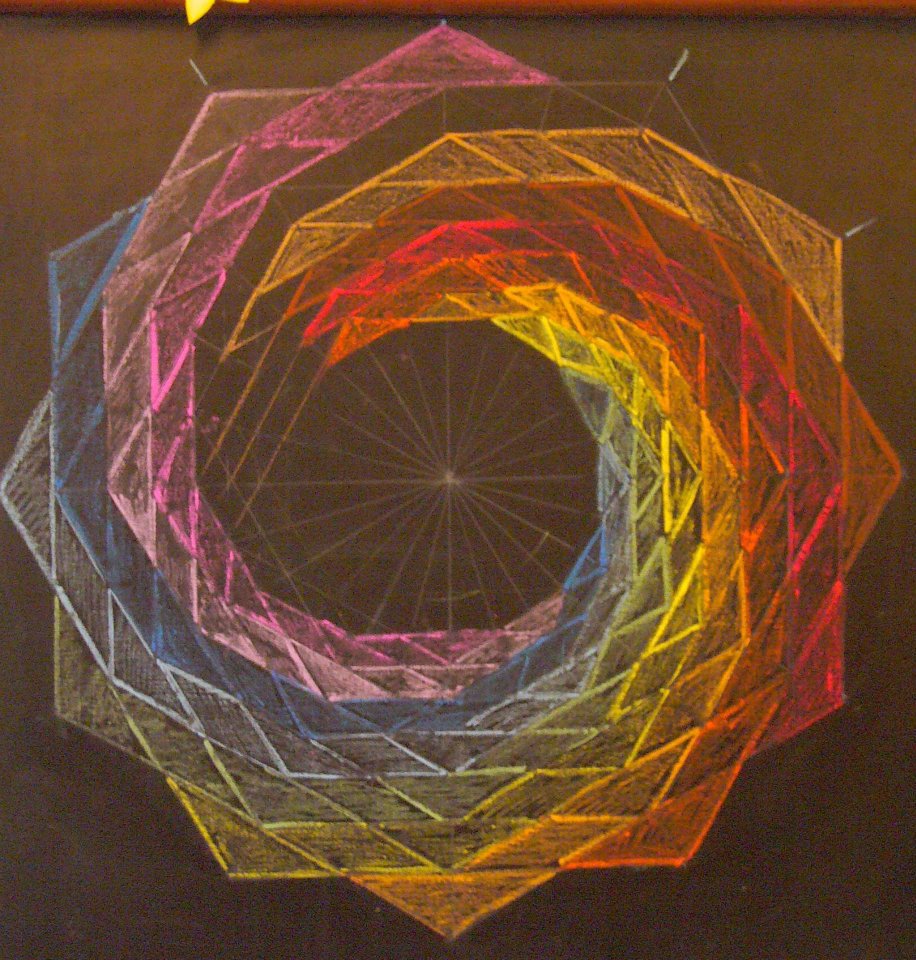 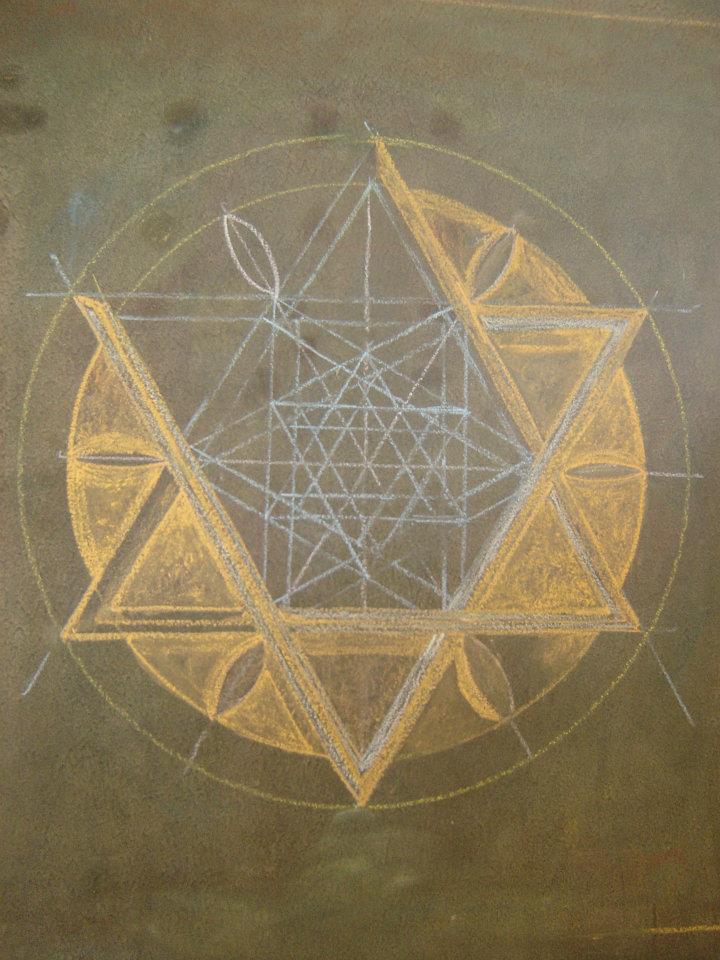 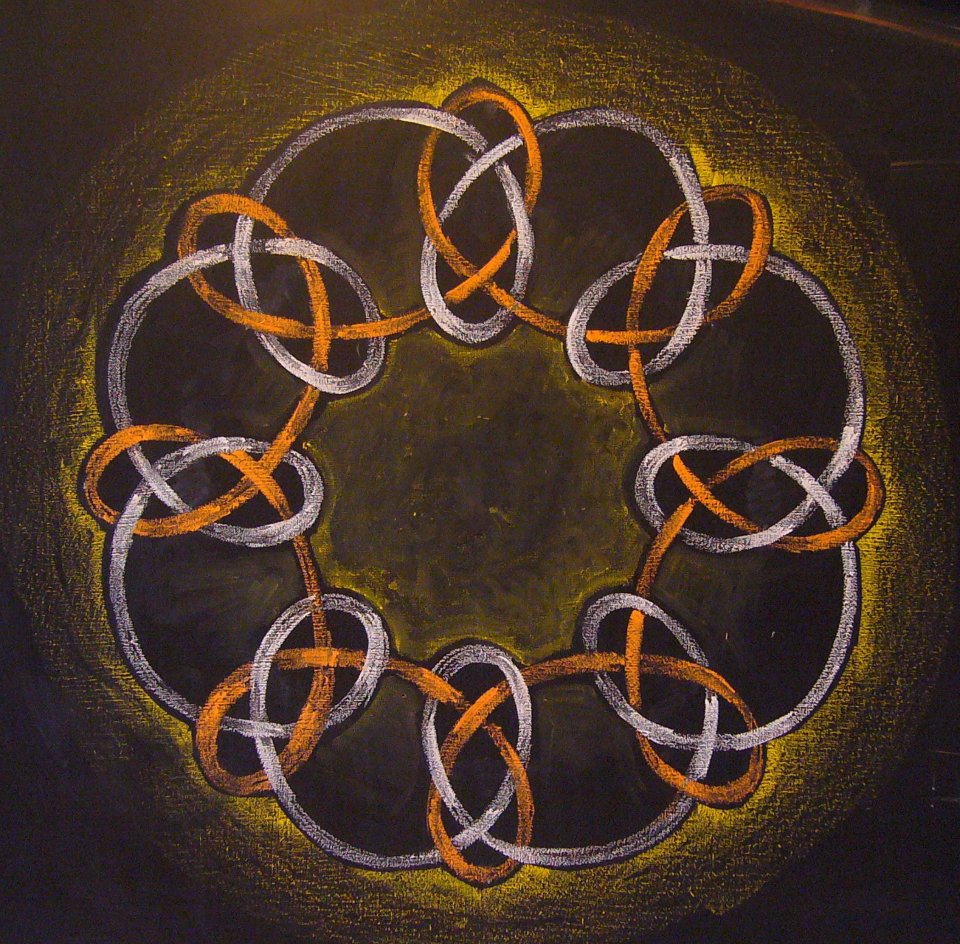 Геометрия
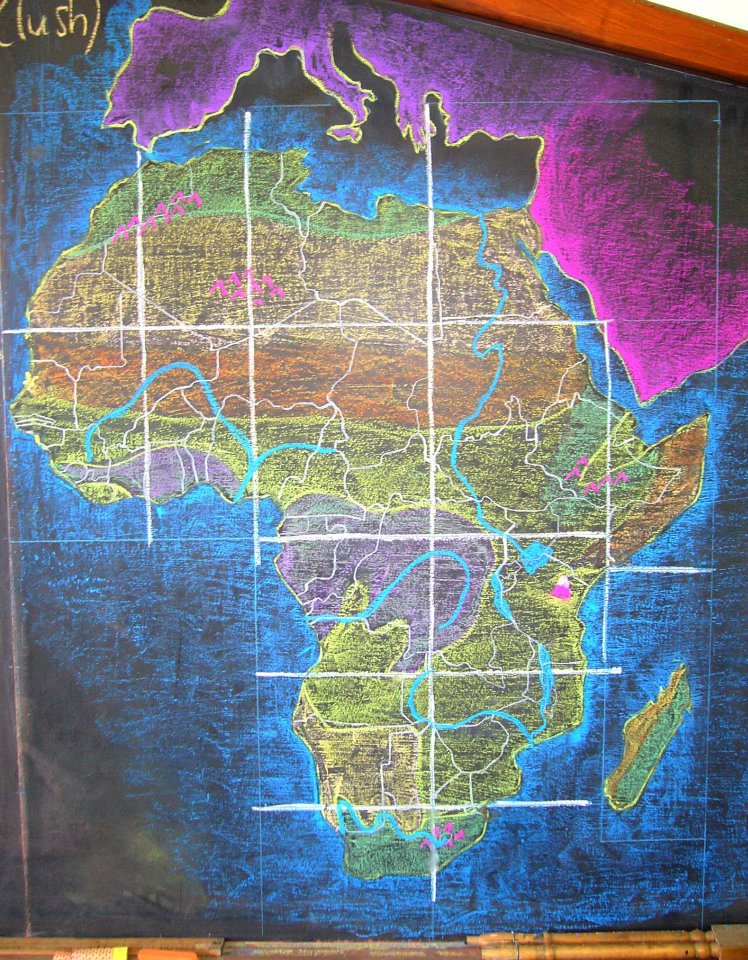 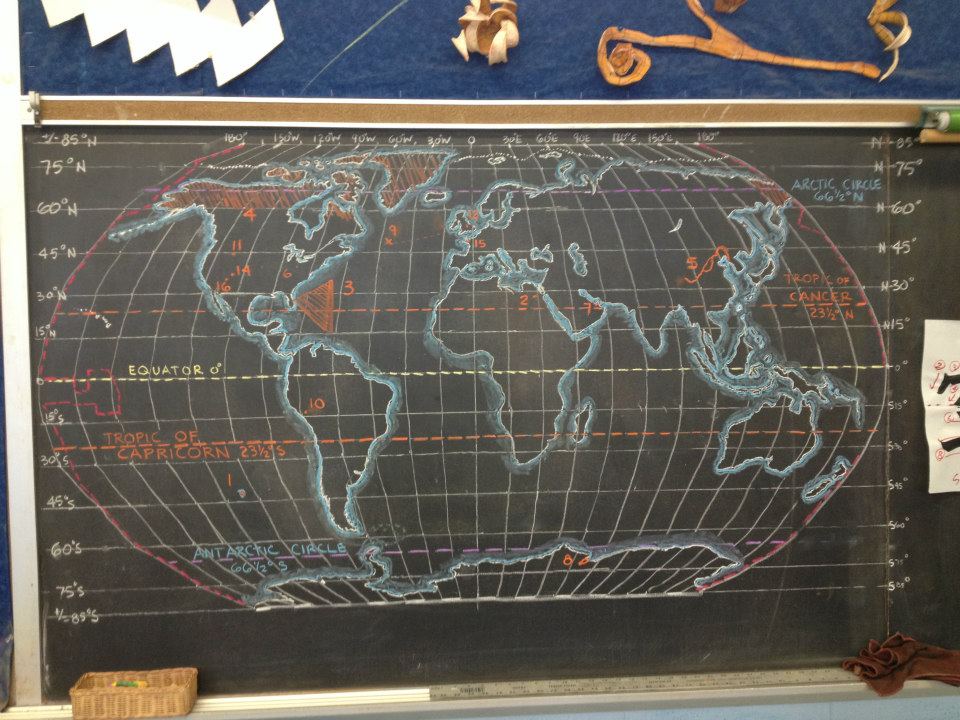 Рисование карт
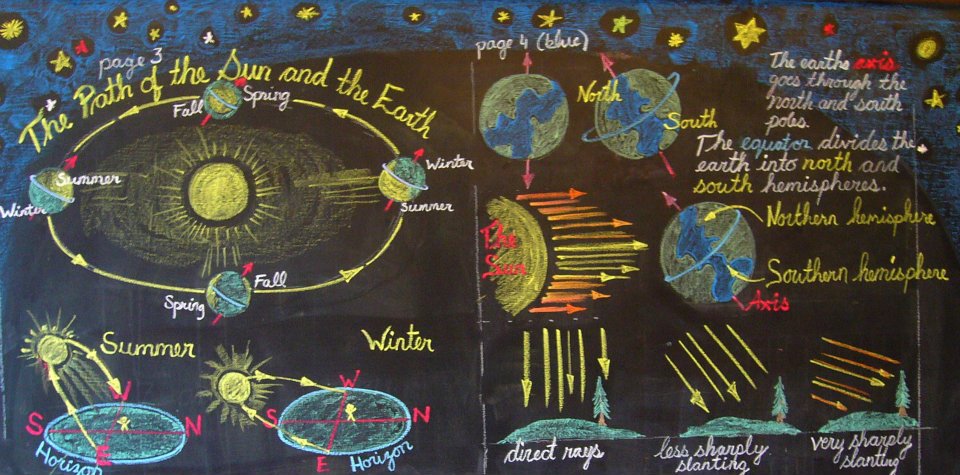 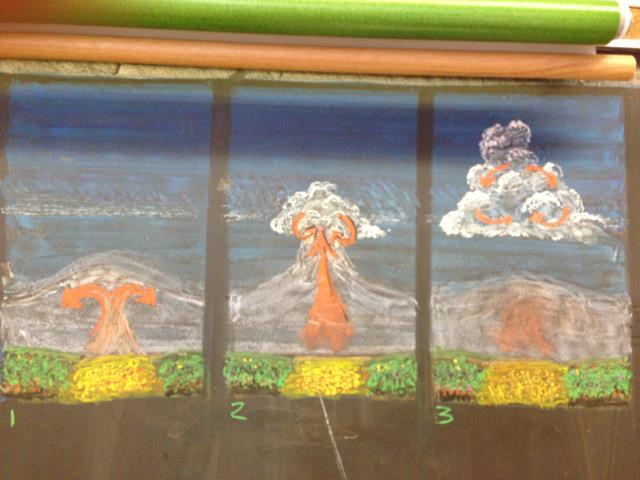 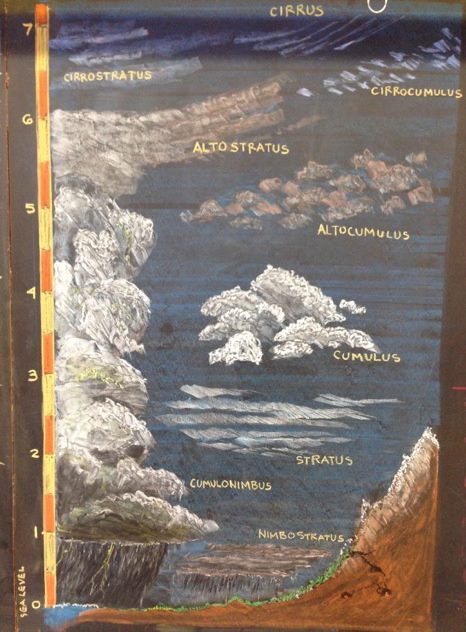 Изображение последовательности процесса
Иллюстрация понятий, относящихся к той или иной науке
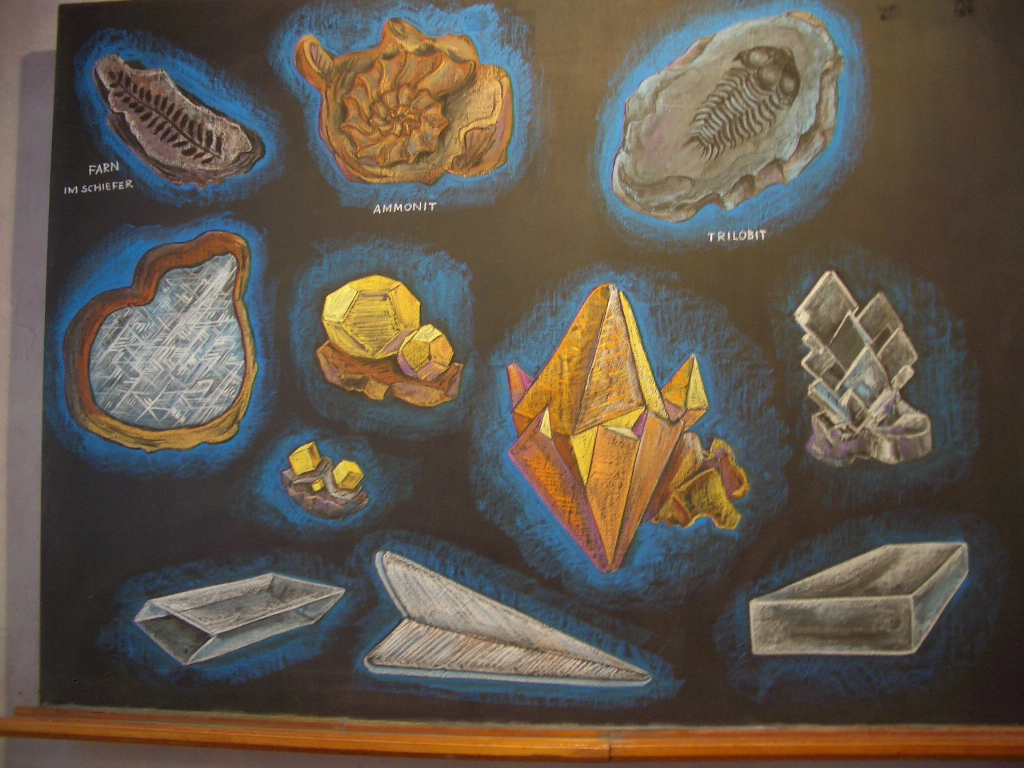 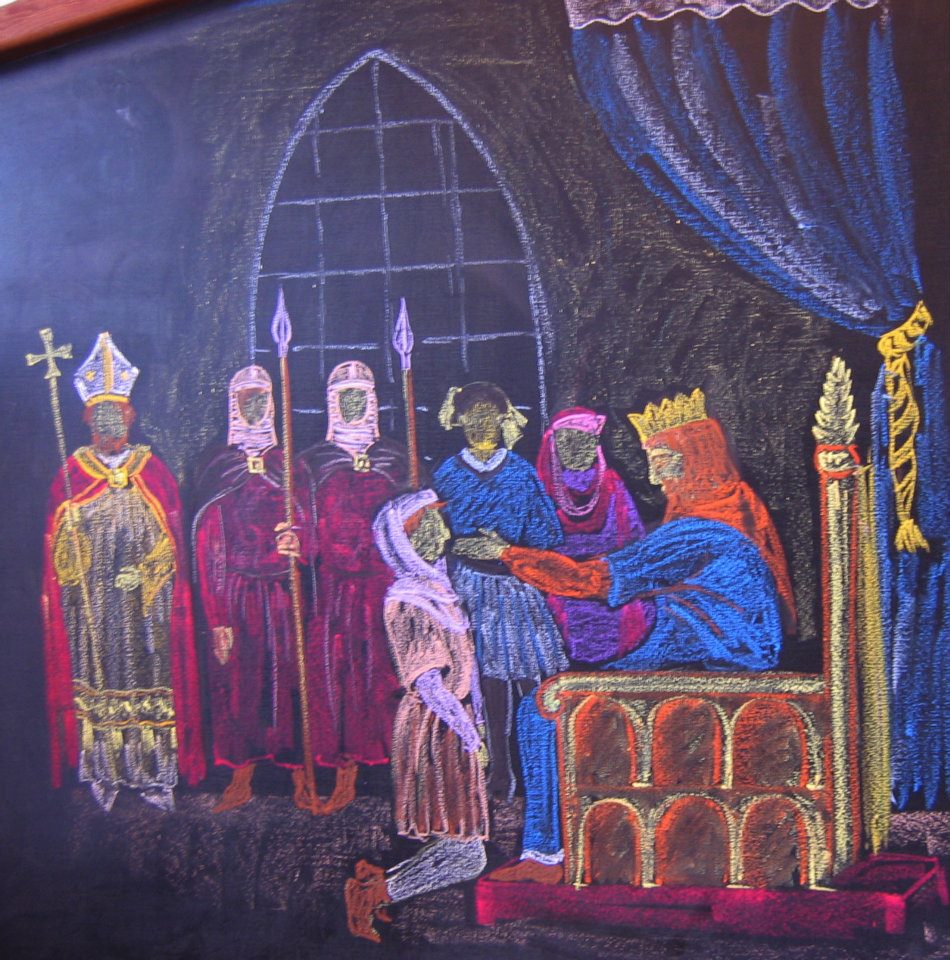 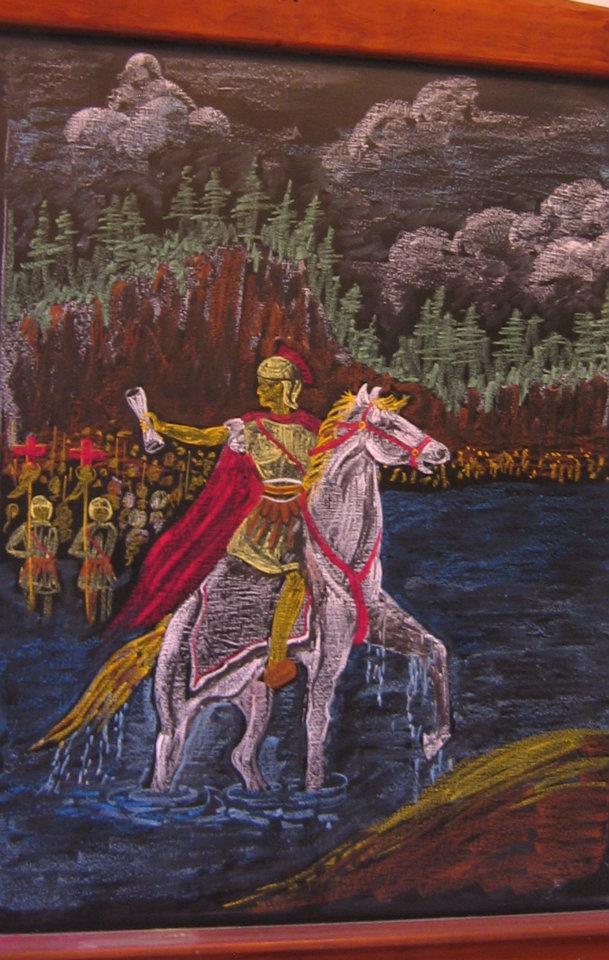 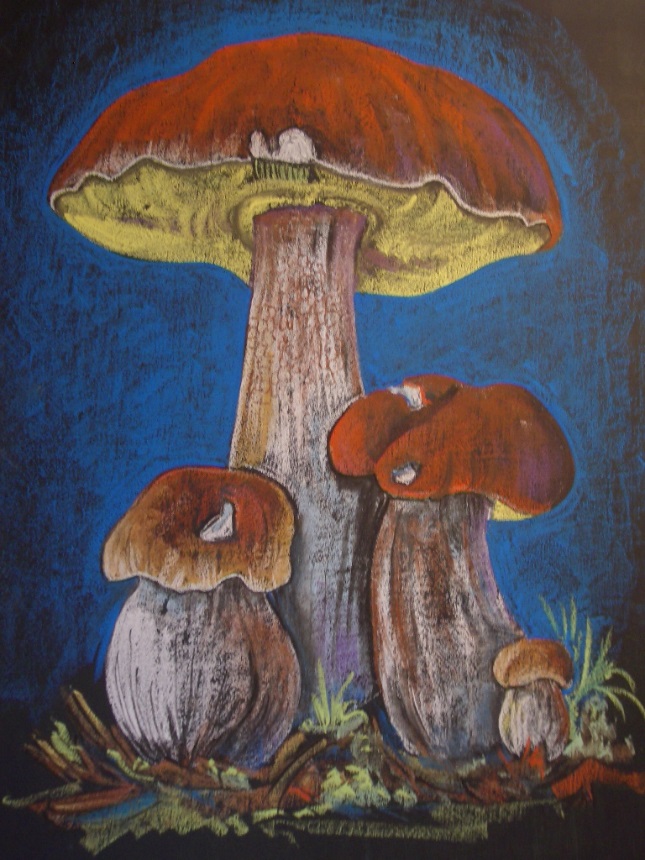 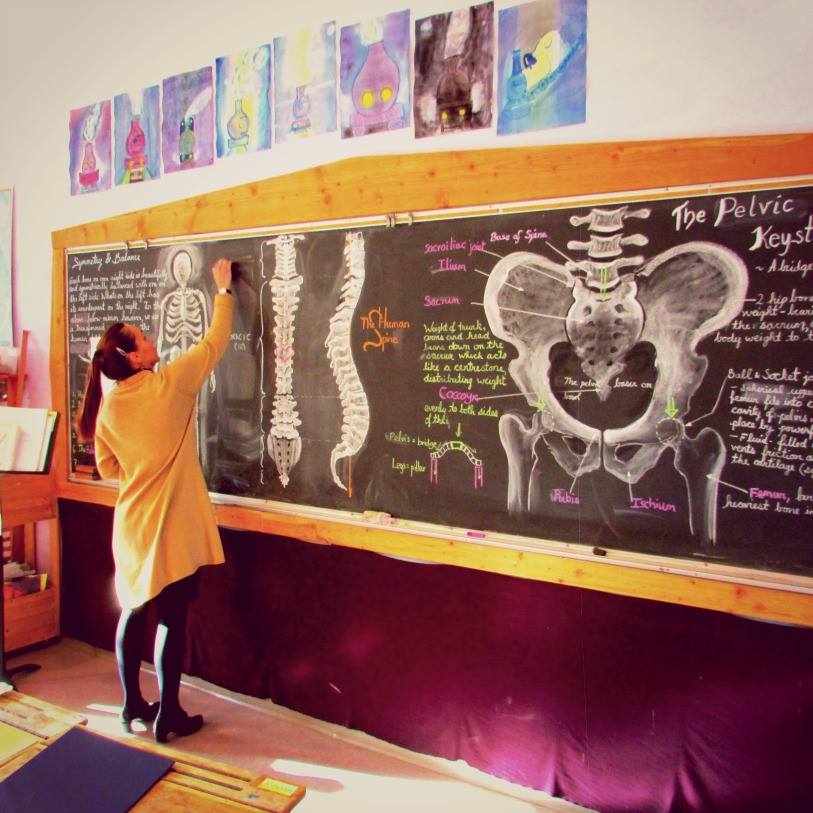 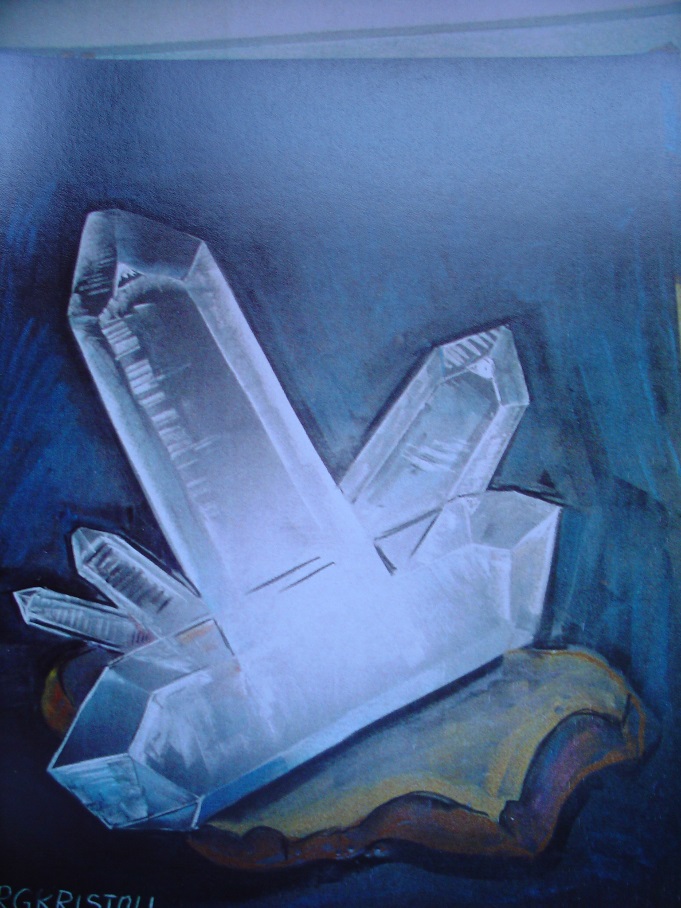